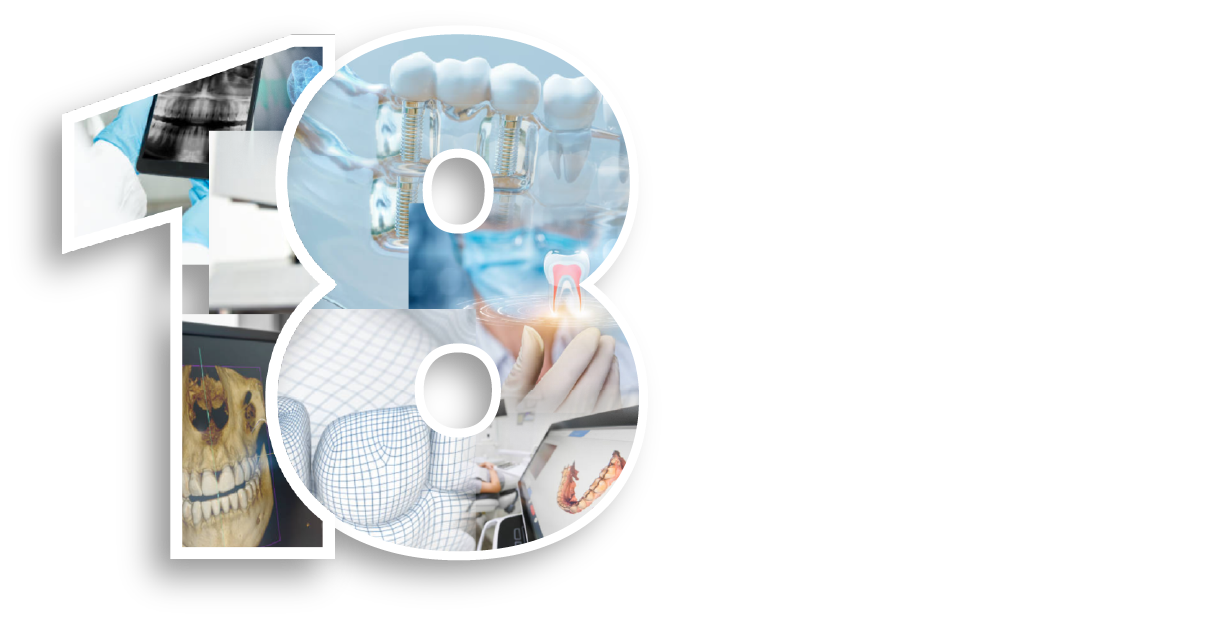 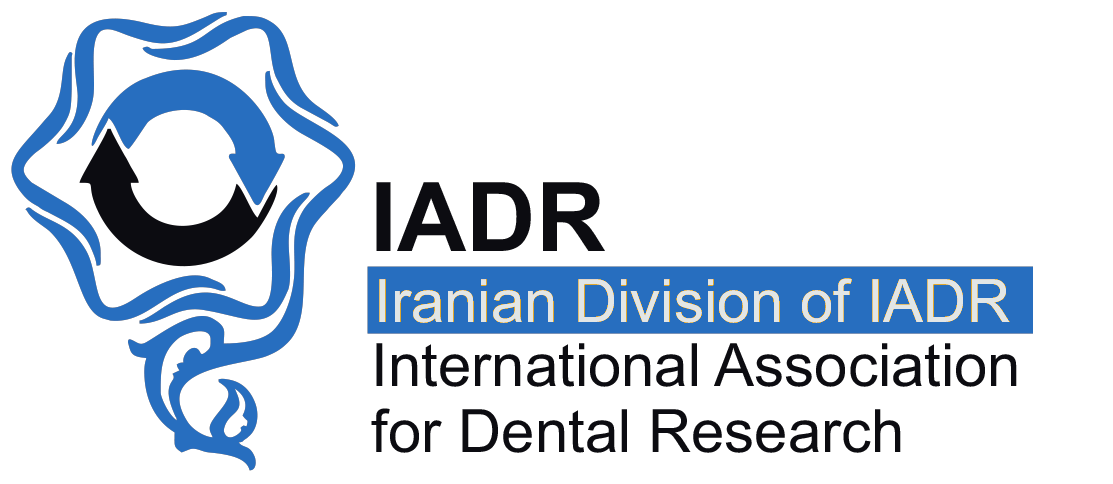 Title
Name1, Name2,……
1Afiliation, 2Afiliation, 3Afiliation,…….
+ photo
Introduction :
Result:
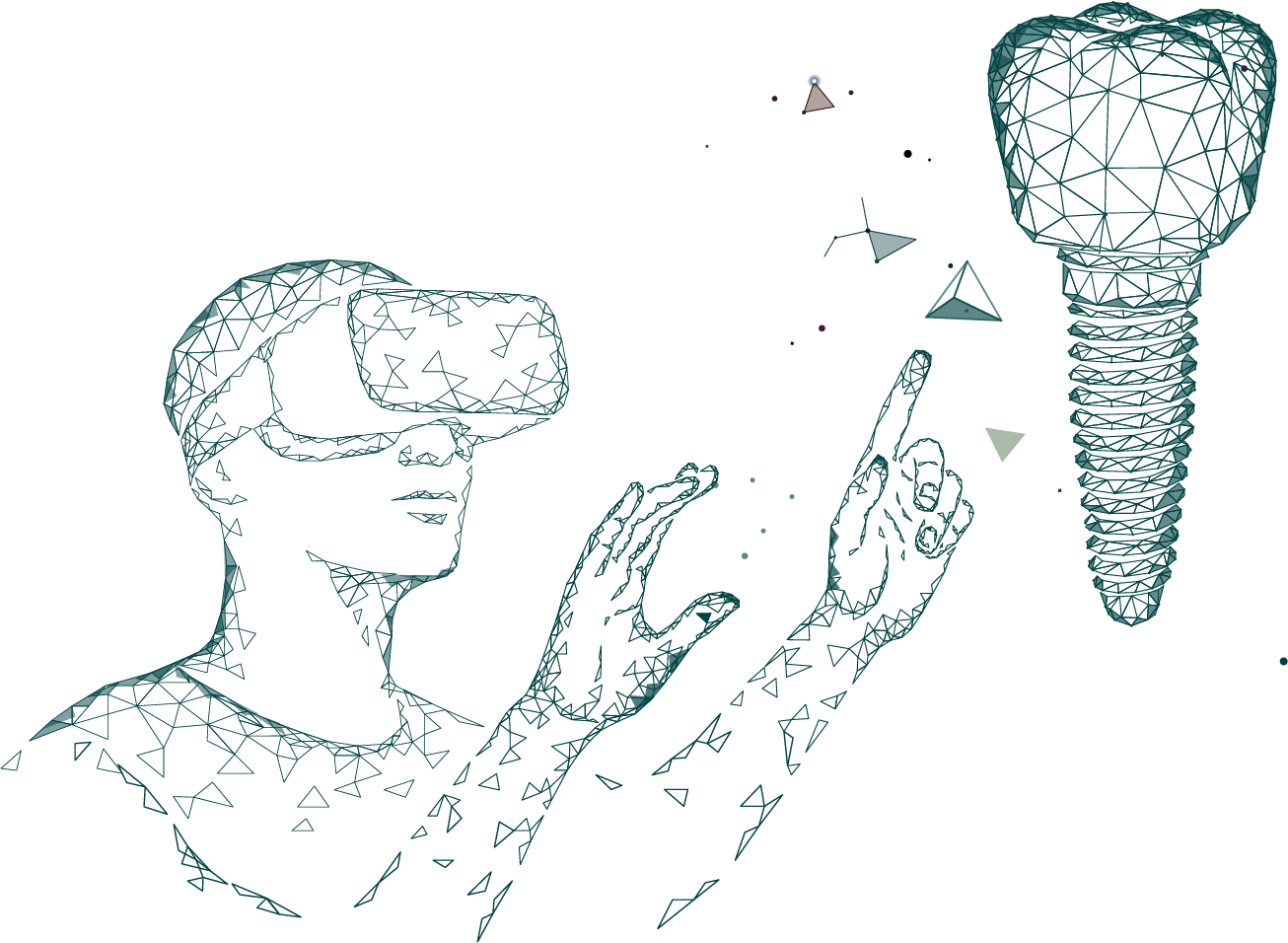 Discussion & Conclusion:
Methods:
References: